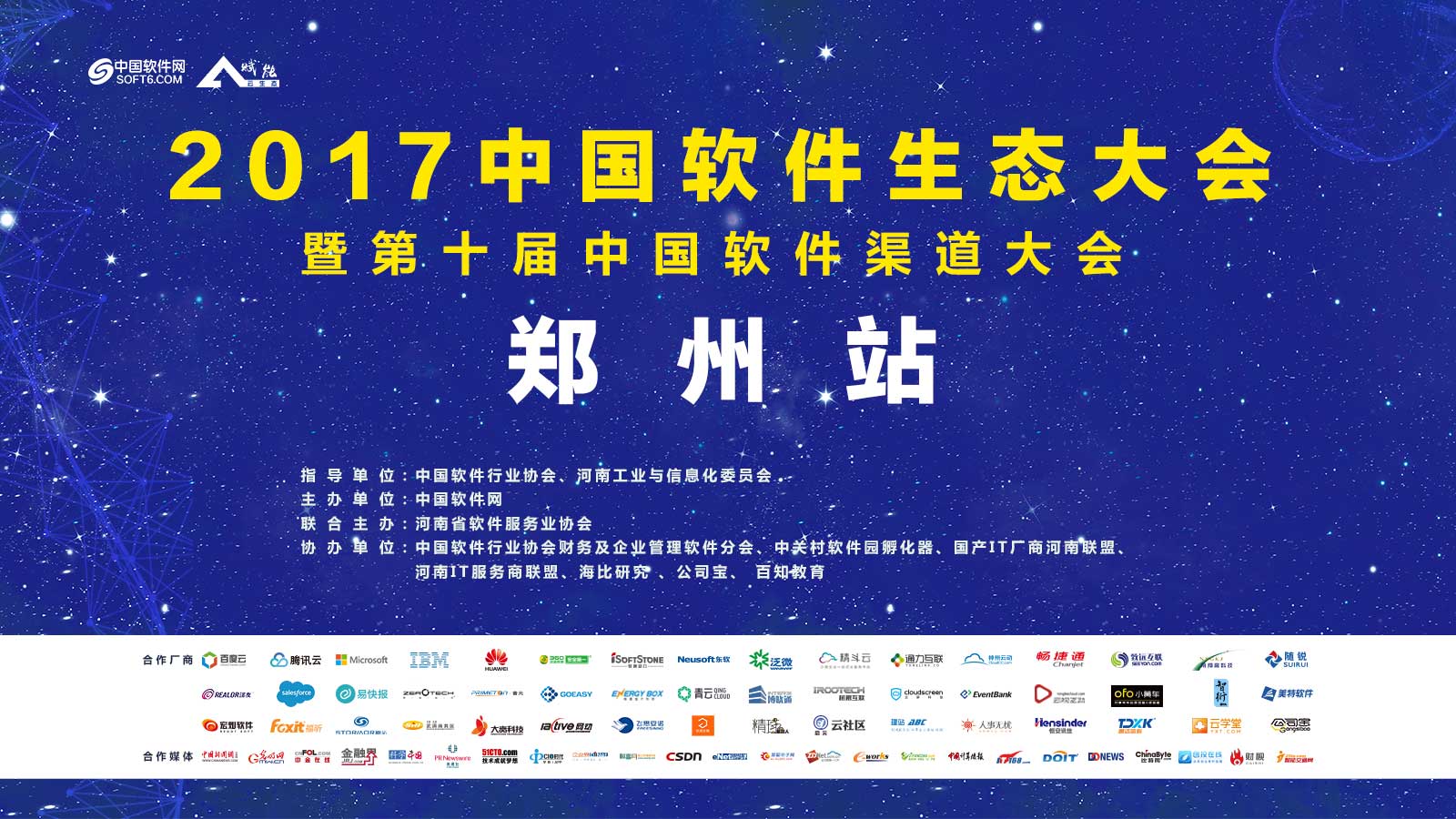 扫描二维码，参与互动并获取会议精彩内容
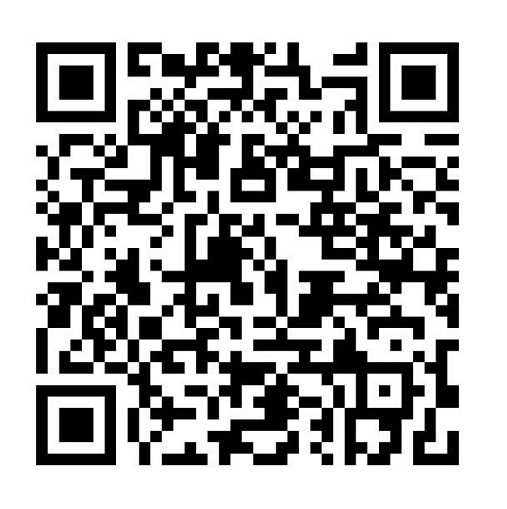 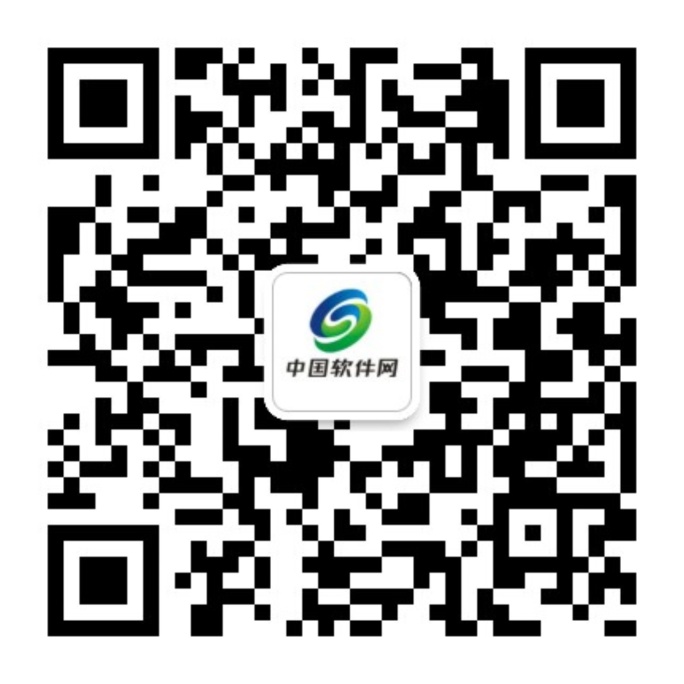 中国软件网微信公众号
扫码进现场交流群
（群满请加 763452796 ）
会议即将开始，请大家就坐并把手机调整到静音状态，谢谢！
会议主持人
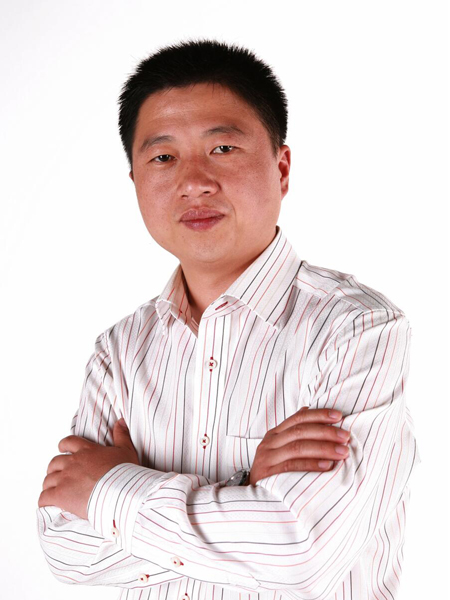 曹开彬
中国软件网、海比研究
总裁
产业趋势洞察
产业趋势洞察
2017中国企业服务生态发展现状与趋势研究报告
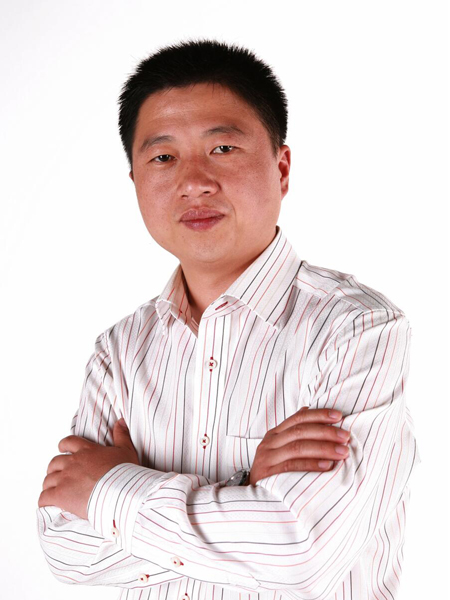 曹开彬
中国软件网、海比研究
总裁
抽 奖 环 节
平台与生态
平台与生态
东软遍在-生态的桥梁连接你我他
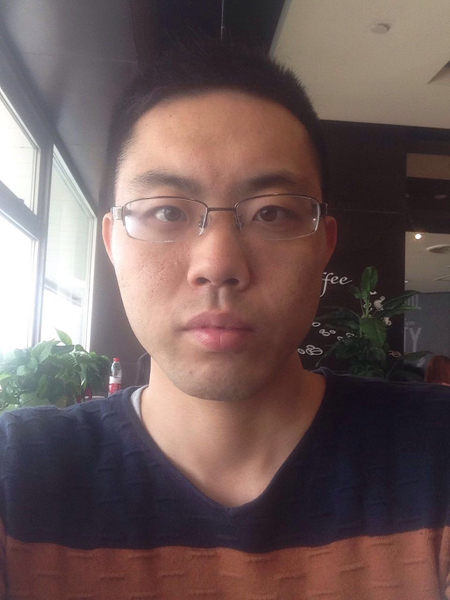 马  健 
东软遍在事业部
咨询顾问
平台与生态
ABC战略下的百度云生态
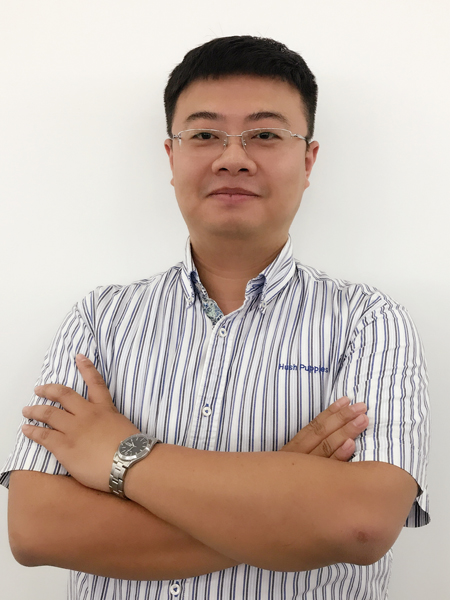 刘  钒 
百度云事业部
高级合作伙伴总监
平台与生态
瑞友云电脑-云模式下的新型pc交付
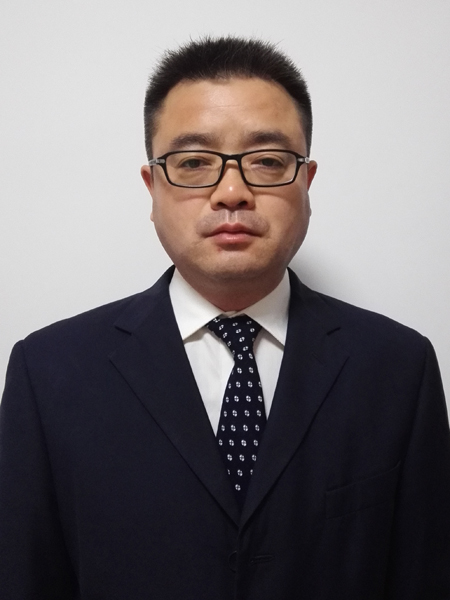 王莹琦
西安瑞友
营销总经理
平台与生态
阿里云生态全景图：汇聚，链接，共赢，聚变
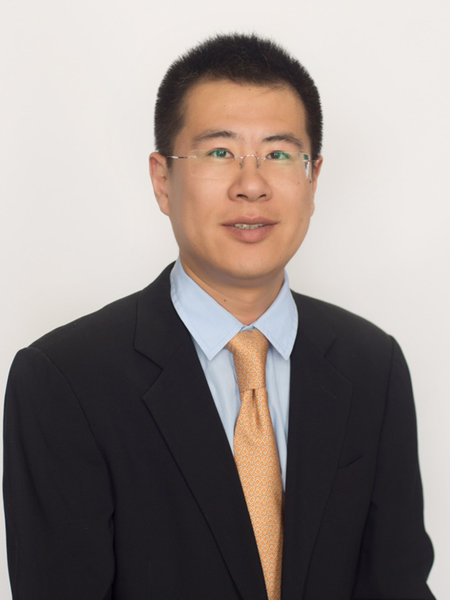 孙军德
阿里云合作伙伴事业部
生态专家
抽 奖 环 节
SaaS创新应用
中国企业服务生态联盟河南分会、
河南IT服务商联盟成立仪式
SaaS创新应用
用技术驱动业务，为用户创造价值
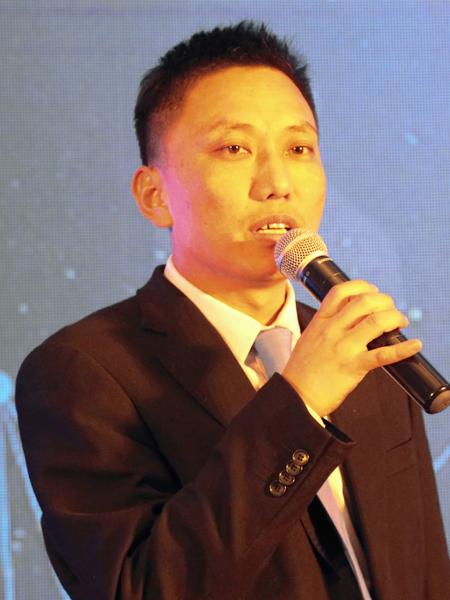 李 治
泛微
河南大区总经理
SaaS创新应用
纷享销客的营销创新
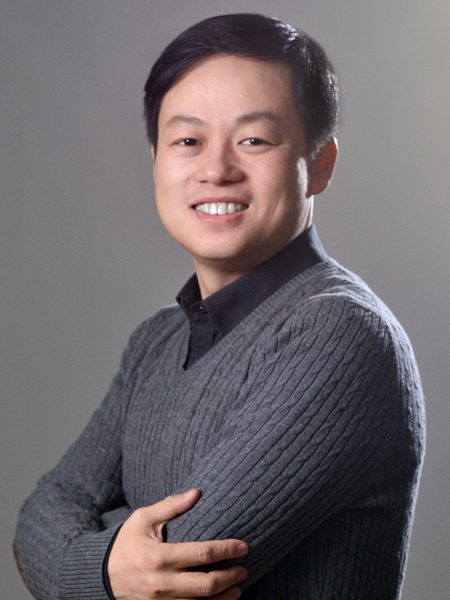 吴  昊 
纷享销客
执行总裁
SaaS创新应用
大数据+物联网，云时代浪潮与伙伴共创辉煌
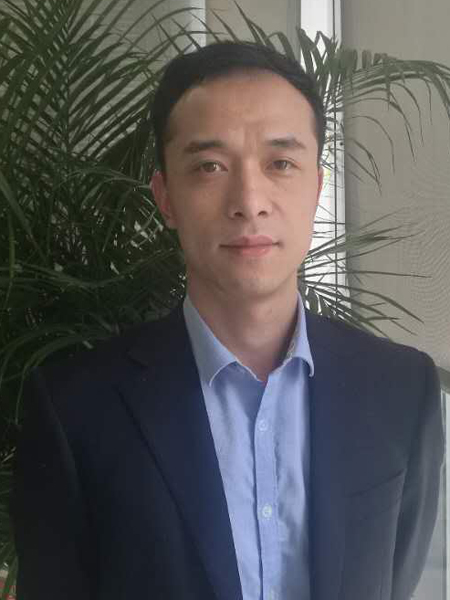 徐翔宇
浪潮国际
渠道总监
茶歇+交流合作
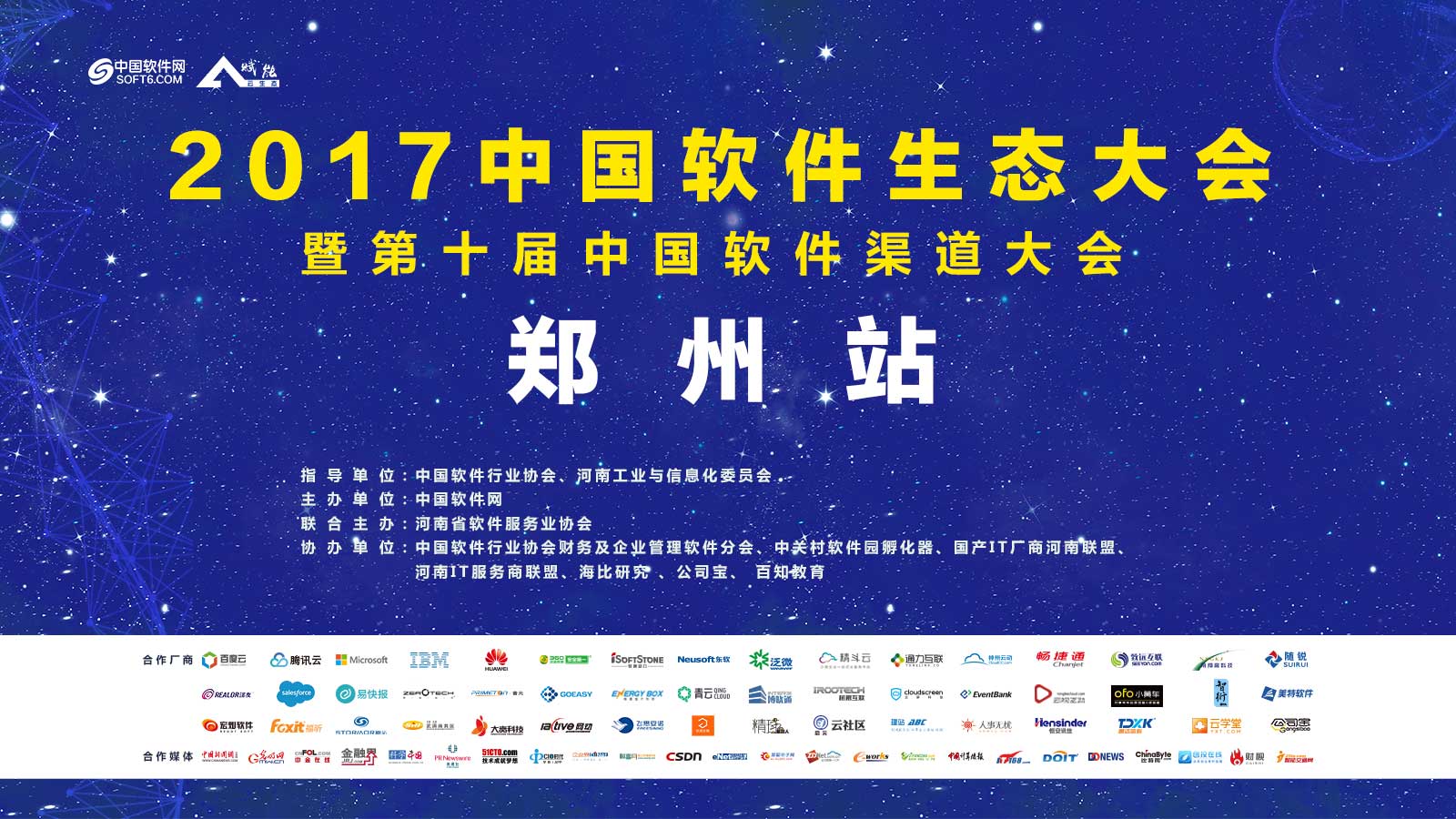